NAUKA O PODNIKU (př. 6)
Členění nástrojů odbytové politiky a  výrobková a cenová politika
Členění nástrojů odbytové politiky a  výrobková a cenová politika
Konkurence a prostředky pro posílení konkurenčního postavení
Cíle a oblasti výrobkové politiky
Cíle a oblasti cenové politiky
Konkurence a prostředky pro posílení konkurenčního postavení
Model dokonalého trhu
Všichni účastníci jednají dle principu maxima
Existuje úplná transparentnost trhu
Platí podmínka homogenity
Účastníci reagují nekonečně rychle
na změny cen
na změny v ostatních tržních podmínkách
Konkurence a prostředky pro posílení konkurenčního postavení
Pro zmírnění cenového tlaku podnik usiluje:
diferencovat nabídku,
představit homogenní výrobek jako heterogenní,
připoutat kupující k sobě na základě osobních kontaktů.
Prodávající

Kupující
Mnoho drobných
Málo středně velkých
Jeden velký
Mnoho drobných
dokonalá konkurence
nabídkový oligopol
nabídkový monopol
Málo středně velkých
poptávkový oligopol
bilaterální oligopol
omezený nabídkový monopol
Jeden velký
poptávkový monopol
omezený poptávkový monopol
bilaterální monopol
Schéma forem trhu
Nástroje odbytové politiky
Výrobková inovace
Fyzická distribuce
Jakost výrobků
Prodávající organizace
Sortiment
Distribuční politika
Výrobková politika
Nástroje odbytové politiky
Odbytové cesty
Služby zákazníkům
Reklama
Cena
Komunikační politika
Cenová politika
Podpora prodeje
Rabaty
Platební podmínky
Public relations
Nástroje odbytové politiky
Výrobková inovace
Fyzická distribuce
Jakost výrobků
Prodávající organizace
Sortiment
Distribuční politika
Výrobková politika
Nástroje odbytové politiky
Odbytové cesty
Služby zákazníkům
Reklama
Cena
Komunikační politika
Cenová politika
Podpora prodeje
Rabaty
Platební podmínky
Public relations
Cíle a oblasti výrobkové politiky
Výrobková politika slouží k plnění podnikatelských cílů.

Cílem je vytvořit výrobky a služby, po kterých je poptávka.
Výrobková politika
jádro
okrajové oblasti
Optimalizace technických vlastností výrobku prostřednictvím
- výrobkových inovací
- variant výrobků
- vyřazování výrobků
Optimalizace
- programové a sortimentní politiky
- značkové a obalové politiky
- politiky v oblasti služeb pro                     
  zákazníky
Jádro a okrajové oblasti výrobkové politiky
Nástroje odbytové politiky
Výrobková inovace
Fyzická distribuce
Jakost výrobků
Prodávající organizace
Sortiment
Distribuční politika
Výrobková politika
Nástroje odbytové politiky
Odbytové cesty
Služby zákazníkům
Reklama
Cena
Komunikační politika
Cenová politika
Podpora prodeje
Rabaty
Platební podmínky
Public relations
Výrobková a sortimentní politika
základní orientace výrobkové politiky
šířka a hloubka výrobního programu
rozsáhlý výrobní program

Ovlivněna inovacemi a variantami – diverzifikace, diferenciace
Šířka vs. Hloubka
Šířka výrobního programu
počet skupin zboží
příklad: „ovco“farmáři – vlna, mléko, sýr, maso

Hloubka výrobního programu
počet typů ve skupinách zboží
příklad: jogurt bílý, švestkový, pivový, ananasový
Obalová a značková politika
Úloha obalu
technická
právní
hospodářská
Dlouhodobá maximalizace zisku
Pokles nákladů
Růst výnosů
- pokles dopravních nákladů
- pokles nákladů na skladování 
  a prezentaci
- pokles nákladů při použití vratných 
  či nevratných obalů
- pokles personálních nákladů 
  zavedením samoobsluhy
- nárůst užitečnosti výrobku pro 
  spotřebitele díky
návodu k užívání
velikosti balení, odpovídajícího potřebě
vhodné a pohodlné obalové technice
vylepšení image, umožňujícího, aby se zboží prodávalo samo
Cíle obalové politiky
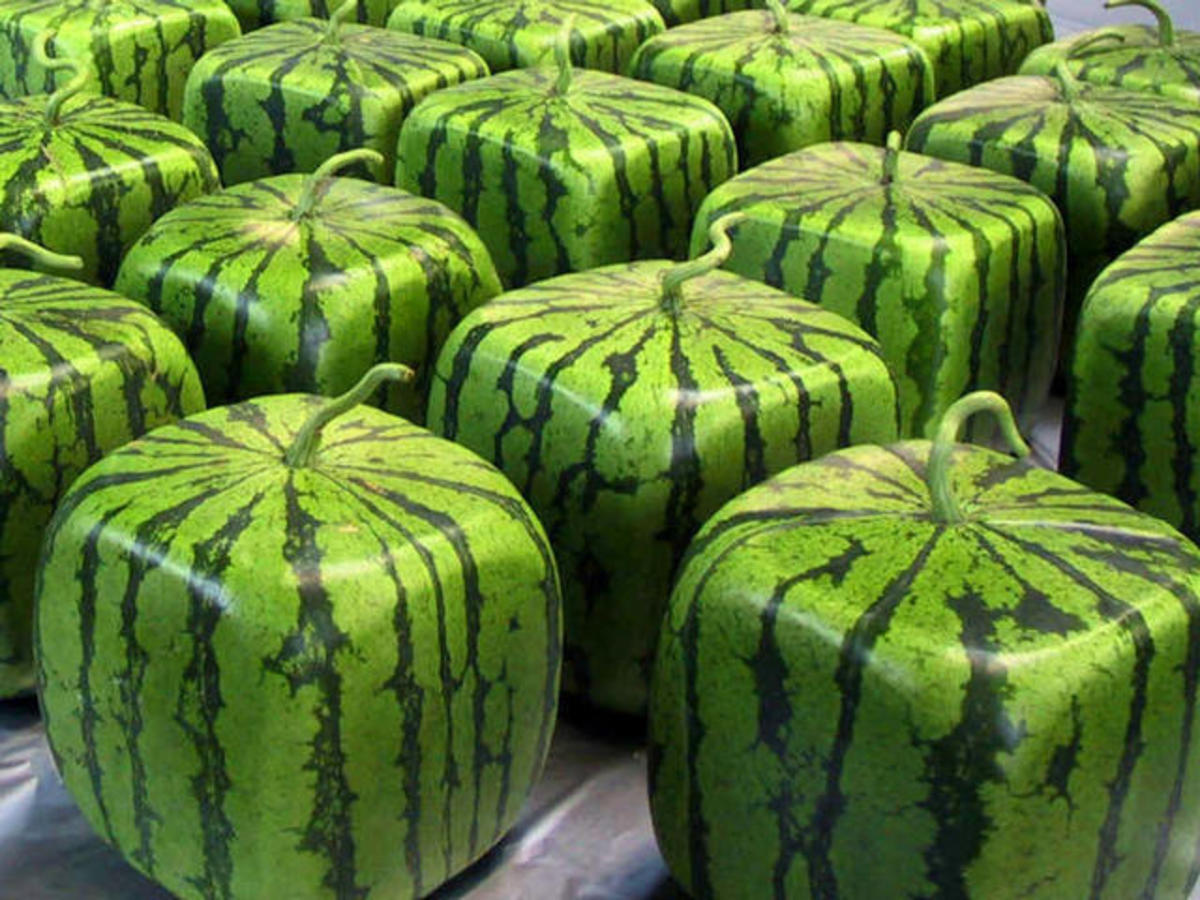 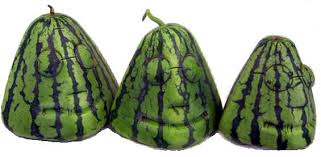 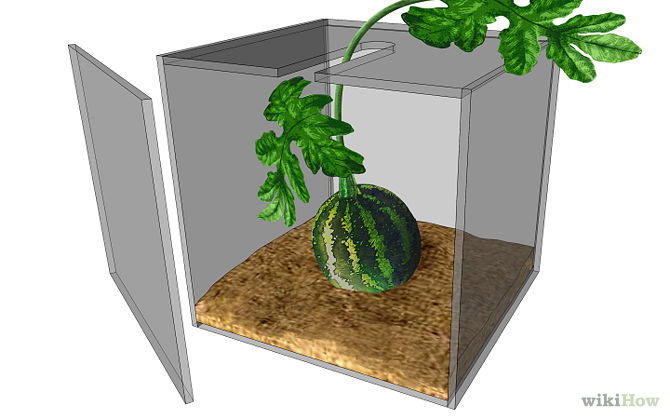 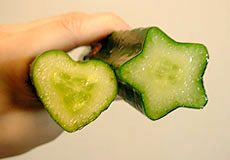 Obalová a značková politika
Obalová politika má vazbu na ostatní nástroje odbytové politiky:
vytváření značky
reklama
cenová politika
výzkum trhu
Značkové zboží vytváří i obal
barva
tvar
logo
firemní jméno
znak a název výrobku
LOGO
Logo fail
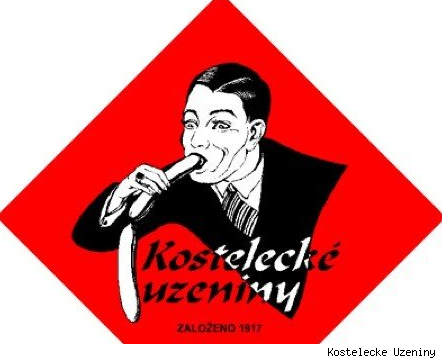 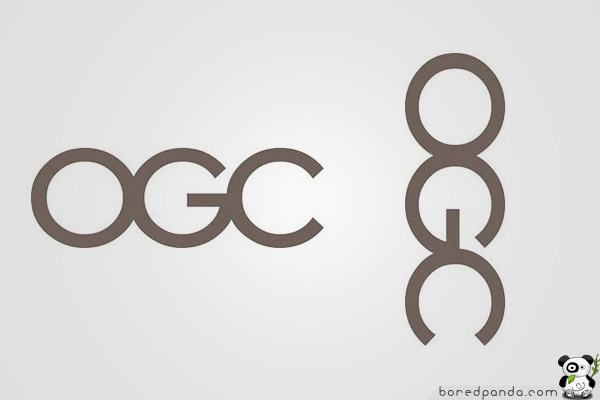 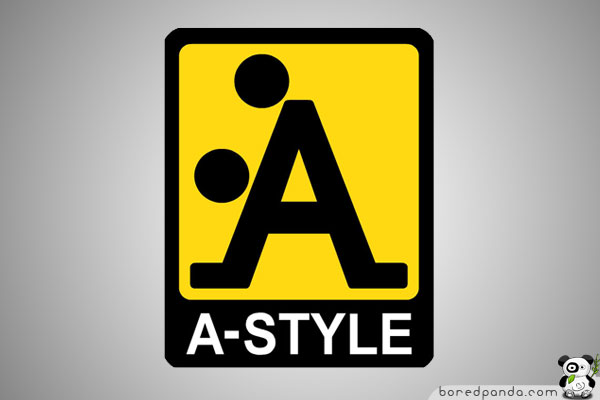 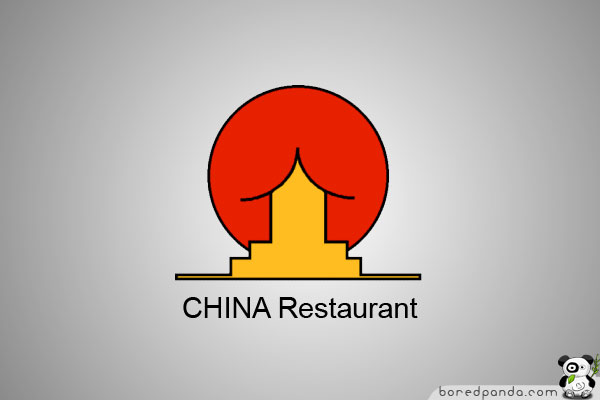 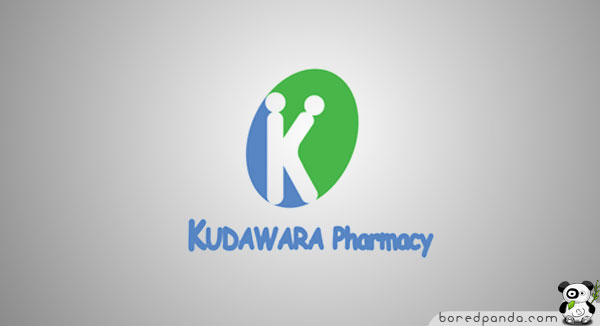 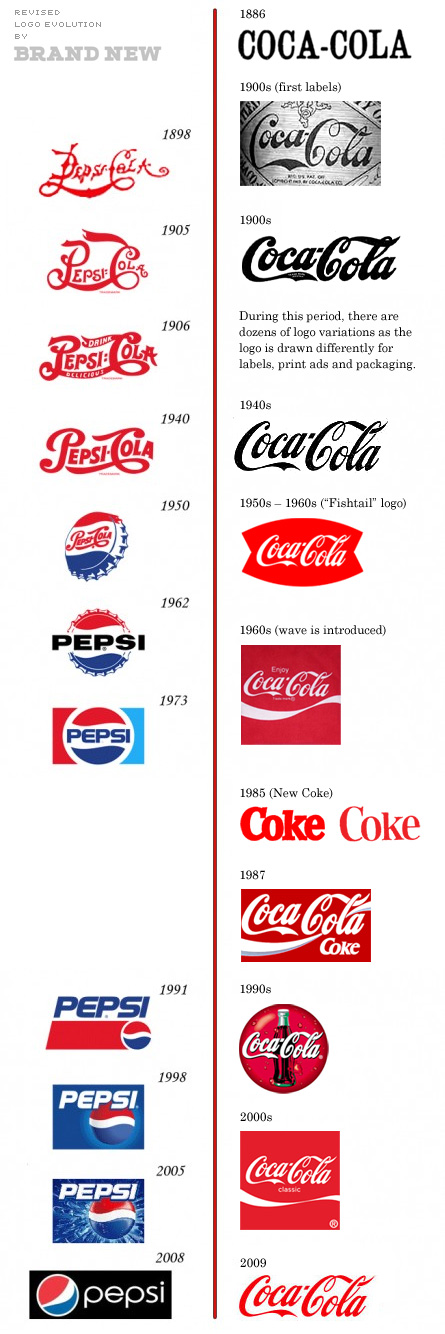 Nauka o podniku II
Nástroje odbytové politiky
Výrobková inovace
Fyzická distribuce
Jakost výrobků
Prodávající organizace
Sortiment
Distribuční politika
Výrobková politika
Nástroje odbytové politiky
Odbytové cesty
Služby zákazníkům
Reklama
Cena
Komunikační politika
Cenová politika
Podpora prodeje
Rabaty
Platební podmínky
Public relations
Maximalizace zisku z dlouhodobého hlediska
získávání informací
tvorba preferencí a image
- informace o přáních zákazníků
- technické informace umožňující 
  zdokonalení výrobku
- roste akviziční potenciál
- omezená cenová konkurence
- prostor pro zvýšení ceny
roste budoucí zisk
roste současný zisk
Politika služeb pro zákazníky
Poradenství pro zákazníky, doprava, uvedení do provozu, instruktáž konečných odběratelů, garance, servis,…
Jak zafungovaly služby pro zákazníky?
DELL – Next Business Day
Alza – konfigurátory záruk a možností vrácení

„Vietnamské“ obchody
Nástroje odbytové politiky
Výrobková inovace
Fyzická distribuce
Jakost výrobků
Prodávající organizace
Sortiment
Distribuční politika
Výrobková politika
Nástroje odbytové politiky
Odbytové cesty
Služby zákazníkům
Reklama
Cena
Komunikační politika
Cenová politika
Podpora prodeje
Rabaty
Platební podmínky
Public relations
Politika jakosti
http://www.slovnik-synonym.cz/web.php/slovo/jakost
Slovo:
jakost
Synonyma:
• hodnota• kvalita
Jakost-kvalita
Kvalita produktu je jedním z hlavních nástrojů budování pozice na trhu. Foret : Jak komunikovat se zákazníkem, 2000,  str. 100

Jedním z osmi základních způsobů jak ztratit zákazníka je špatná kvalita produktů a služeb. Smith : Moderní marketing, 2000, str. 456

Výrobky, které jsou jakostní a jsou prospěšné pro spotřebitele, budou přirozeně velmi oblíbené a budou se dobře prodávat. Mizuno : Řízení jakosti, 1988, str. 31
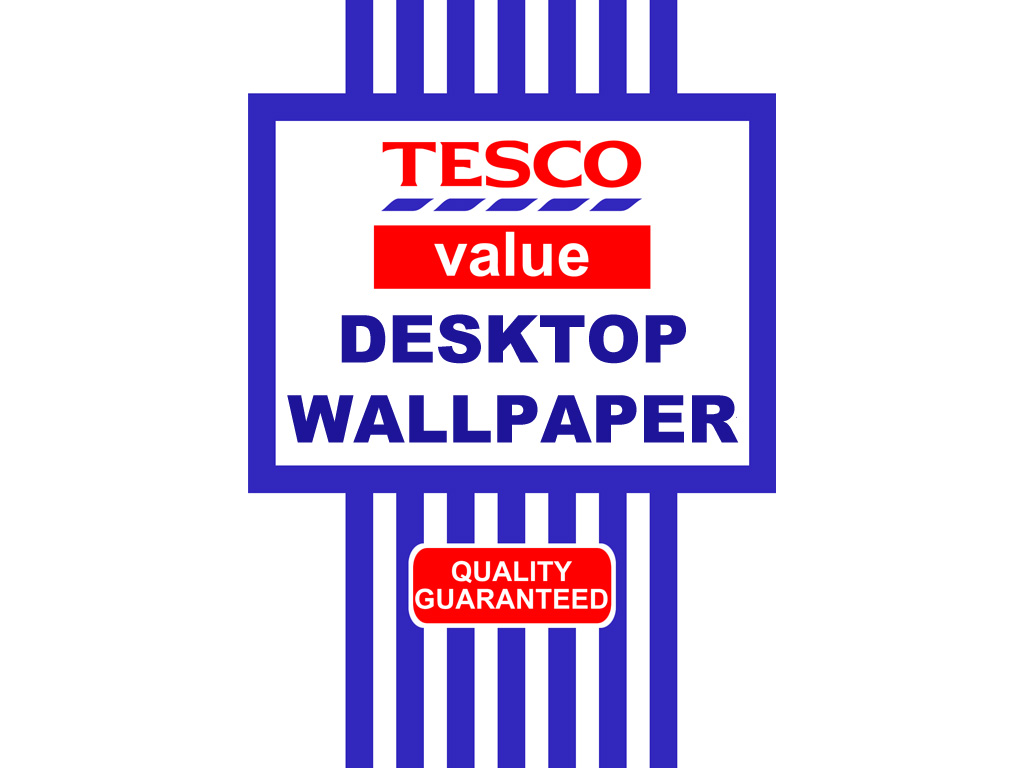 Producentské značky/privátní retailové značky
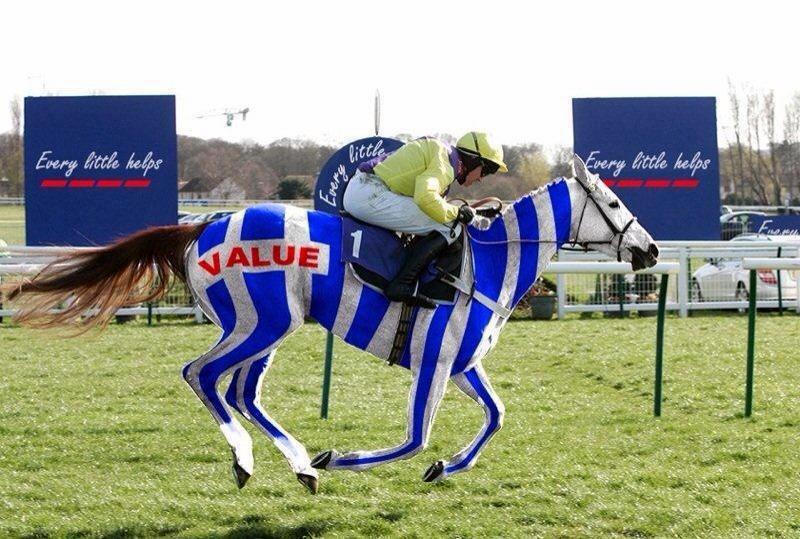 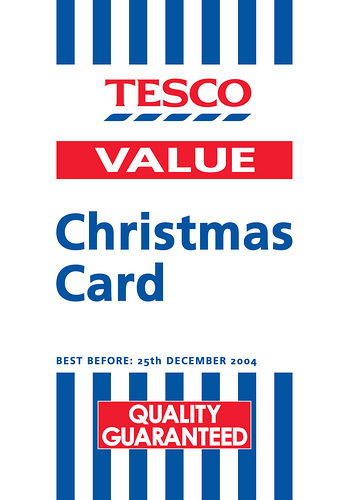 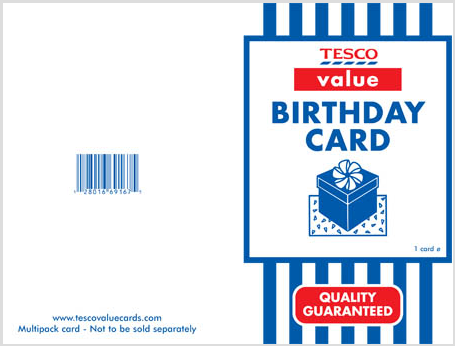 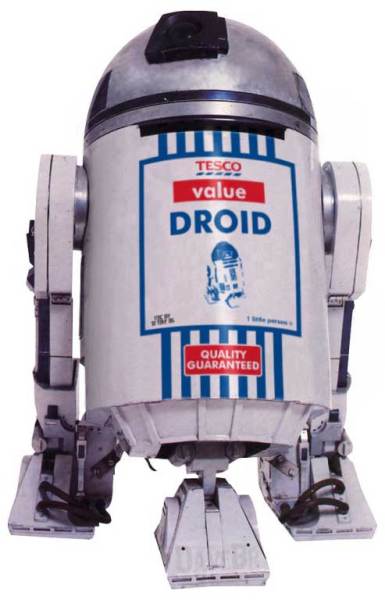 Nauka o podniku II
Jakost
http://www.csq.cz/ Česká společnost pro jakost
http://www.csq.cz/ke-stazeni/
Klasa
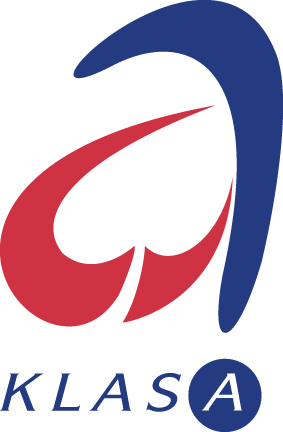 RAPEX
Rapid alert system - rapid exchange
http://ec.europa.eu/consumers/safety/rapex/alerts/main/index.cfm
TQM – Total quality management a EFQM
http://cs.wikipedia.org/wiki/Komplexn%C3%AD_%C5%99%C3%ADzen%C3%AD_kvality
Systém komplexního řízení kvality si užil široké pozornosti během konce osmdesátých let 20. století a začátku devadesátých let 20. století, než byl zastíněn systémy ISO 9000, štíhlou výrobou a Six Sigma.
The EFQM Excellence Model is a non-prescriptive framework for organizational management systems, promoted by EFQM (formerly known as the European Foundation for Quality Management) and designed for helping organizations in their drive towards being more competitive.
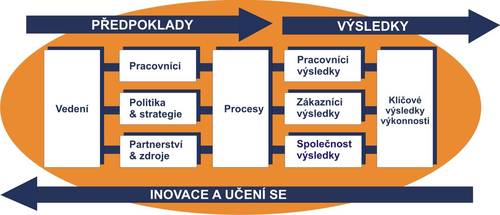 Nástroje odbytové politiky
Výrobková inovace
Fyzická distribuce
Jakost výrobků
Prodávající organizace
Sortiment
Distribuční politika
Výrobková politika
Nástroje odbytové politiky
Odbytové cesty
Služby zákazníkům
Reklama
Cena
Komunikační politika
Cenová politika
Podpora prodeje
Rabaty
Platební podmínky
Public relations
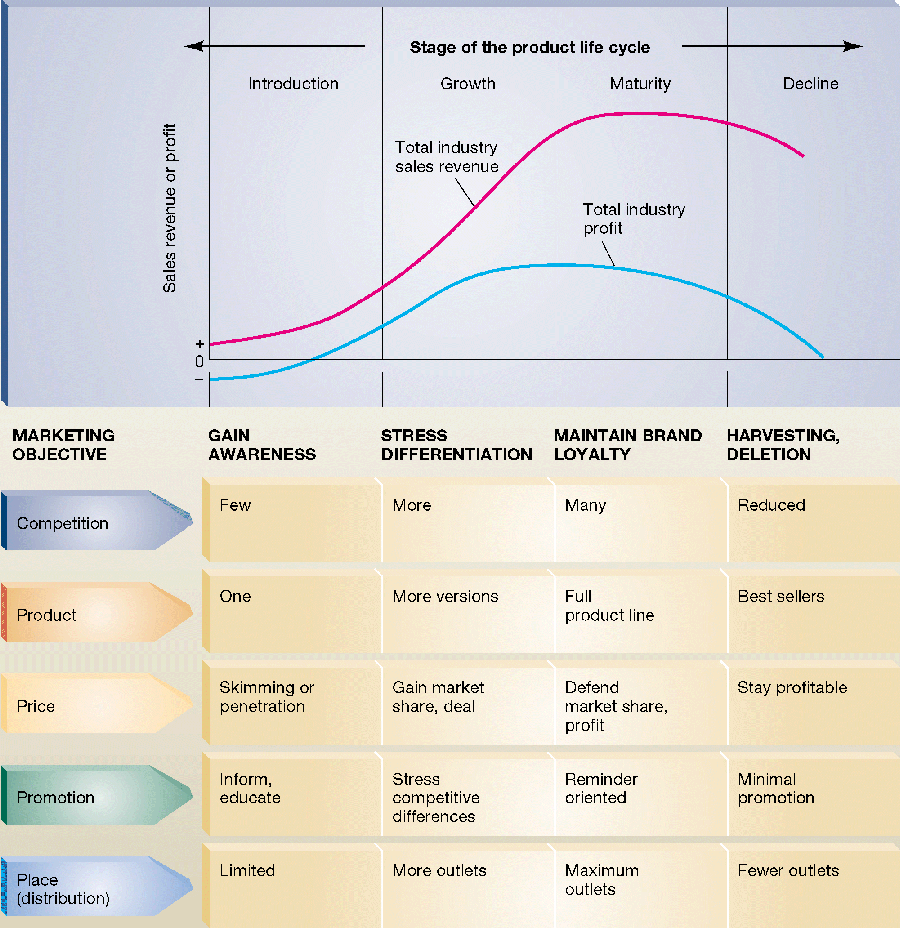 Životní cyklus výrobku
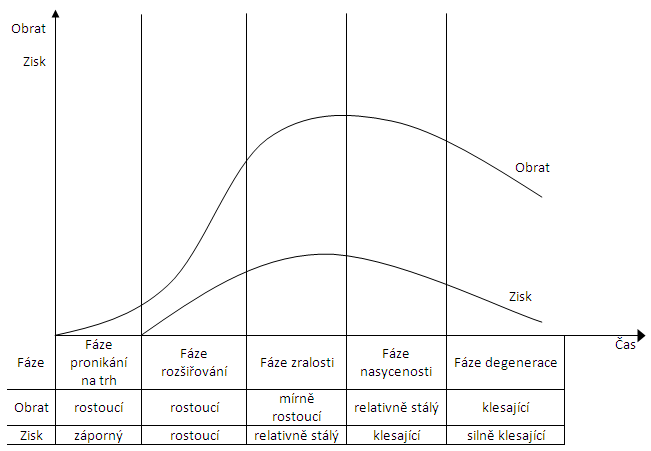 Cíle a oblasti cenové politiky
Klasická teorie ceny
jaká odbytová cena umožňuje na dokonalých trzích maximální zisk
Praktická cenová politika
orientace na optimální utváření odbytové ceny na nedokonalých trzích
nástroje:
ceny
platební podmínky
dodací podmínky
rabaty
Stanovení prodejní ceny
Výrobek bude zařazen do výrobního programu, pokud P > VCu.

Může být výhodné výrobek ponechat, i pokud P < VCu, pokud je ztrátový výrobek nezbytný pro prodej ziskového (komplement).
Bod ukončení firmy krátké období: P=AVC
P=AC
Principy tvorby cen
Nákladově orientovaná tvorba cen
cena na základě úplných nákladů: P = TC(1+Zp/100)
cena na základě kalkulovaných nákladů: P = VCu+(P-Vcu)
dlouhodobě minimální cena: TR = TC, resp. P = TCu
krátkodobě minimální cena: P = VCu
Poptávkově orientovaná tvorba cen
rozhodování o cenách na základě získávání informací o vztazích mezi cenou a množstvím
dotazováním spotřebitelů
pozorováním spotřebitelského chování (everyday low pricing)
Tvorba konkurenčně orientovaných cen
prodávající se orientuje na cenové požadavky konkurentů nebo na průměrné ceny v oboru
Strategie cenové politiky
nízká vs. vysoká zaváděcí cena
strategie rychlého sbírání smetany vs. penetrační cena
Platební podmínky
lhůty splatnosti
skonto při předčasné platbě - pokladní srážka při hotovém nebo předčasném placení
úroky při opožděné platbě
zajištění dodavatelského úvěru
kompenzační obchod
platby za vyměňované zboží – viz služby zákazníkům
Dodací podmínky
minimální rozsah dodávky (EOQ)
termín dodávky (systém sledování skladových zásob a jejich řízení)
místo předání zboží (incoterms)
převzetí pojišťovacích a přepravních nákladů (incoterms)
Cenová strategie/taktika
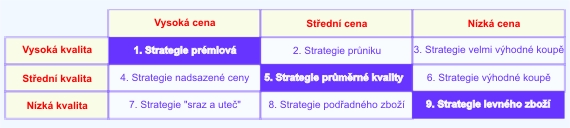 Faktory působící na cenovou politiku
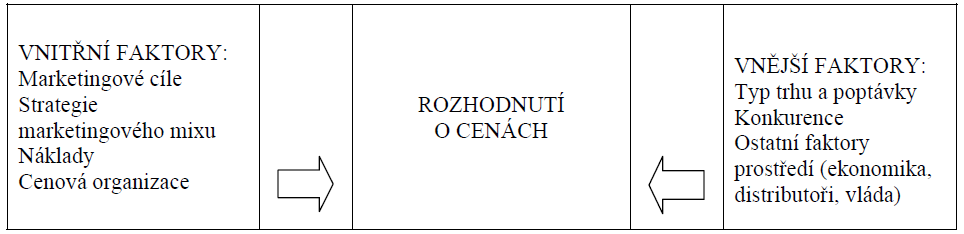 nízká vs. vysoká zaváděcí cena
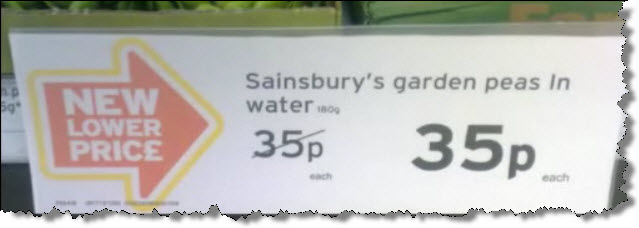 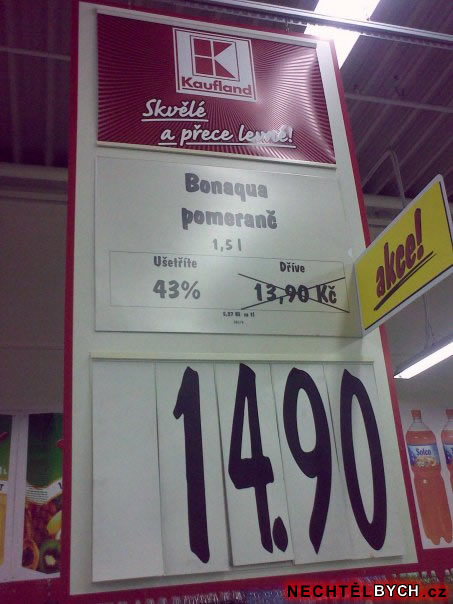 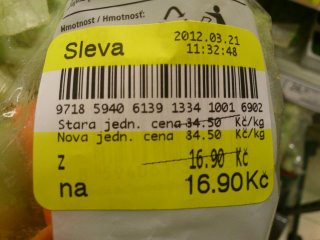 Druh rabatu
Charakteristika
Funkční rabat
Úhrada výkonů, poskytovaných velko- a maloobchodníky v oblasti skladování, distribuce a péče o zákazníky
Množstevní rabat
- Při jednorázových zakázkách:
  zvýhodnění, plynoucí z odstranění fixních nákladů,  
  spojených s opakovanými dodávkami malého množství 
  výrobků
- Při periodicky se opakujících zakázkách:
  „výchova“ věrného zákazníka
Časově podmíněné rabaty
Zaváděcí rabat
Výběrový rabat
Mimosezonní rabat
Rabaty
Děkuji za pozornost